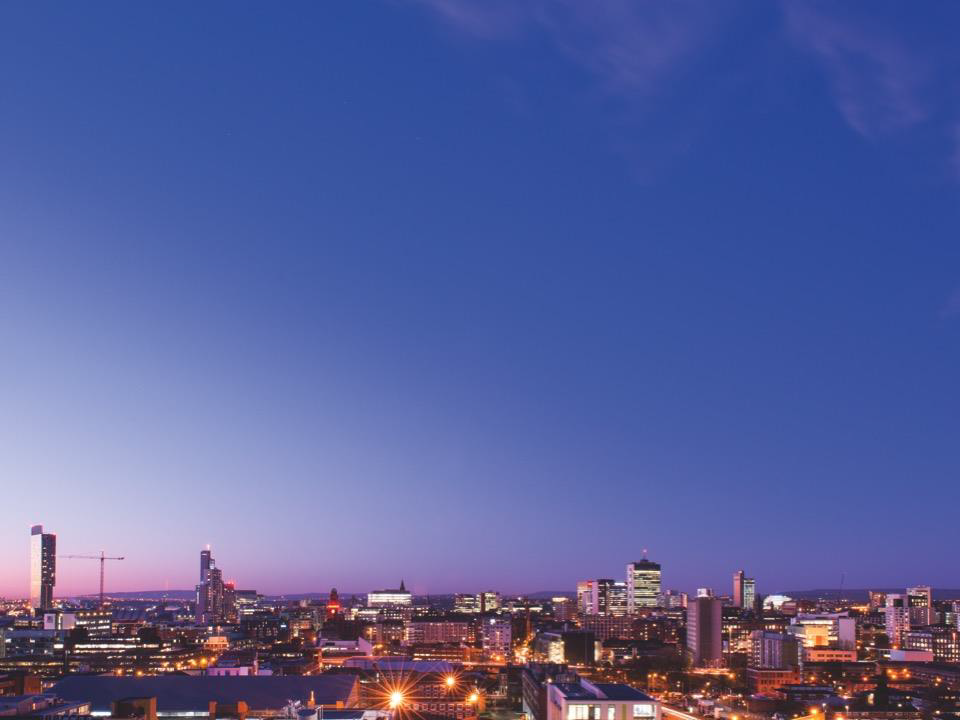 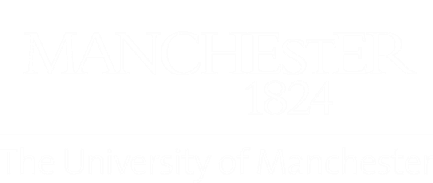 Research Opportunities
l Doctoral Academy l Faculty of Biology, Medicine and  Health
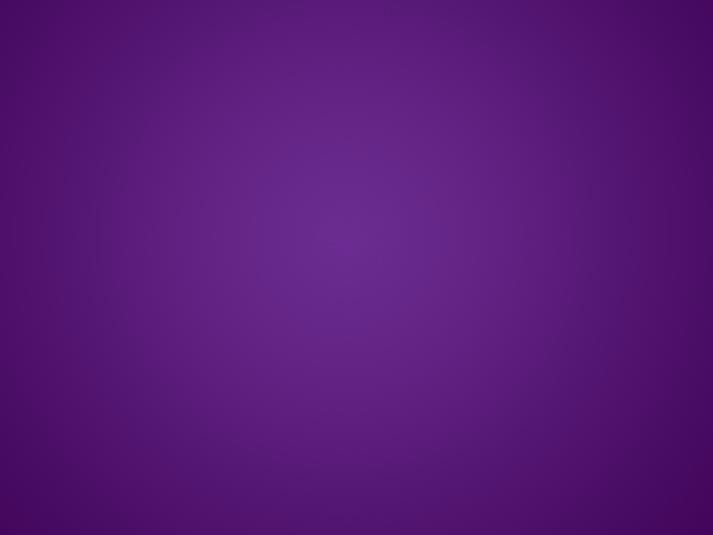 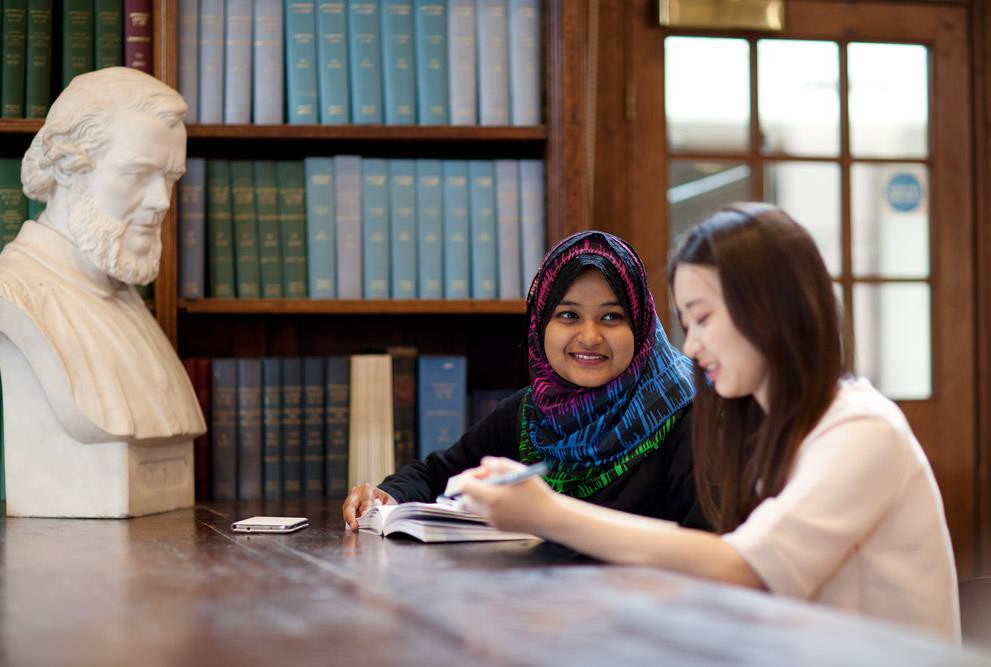 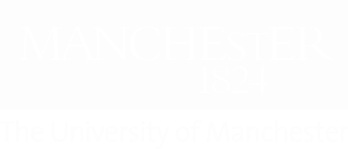 27th	6th
in the world	in UK
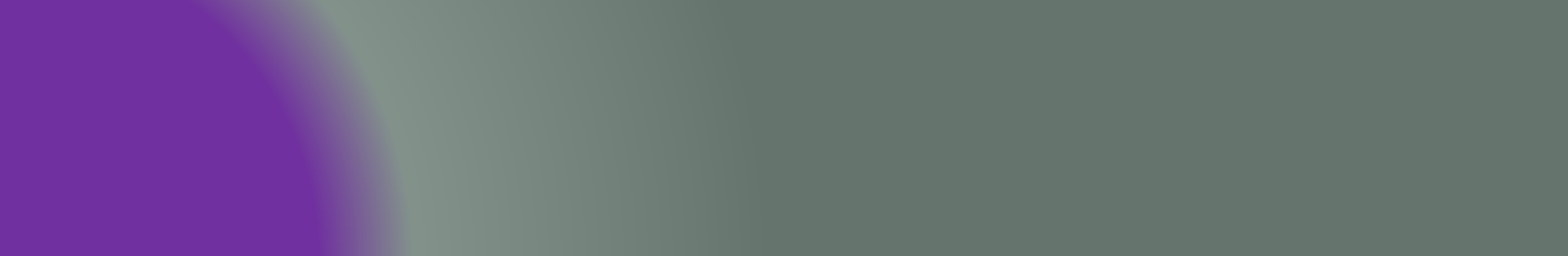 W o r l d	R a n k i n g
QS World University Ranking 2020, 2021 and 2022
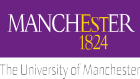 Excellence
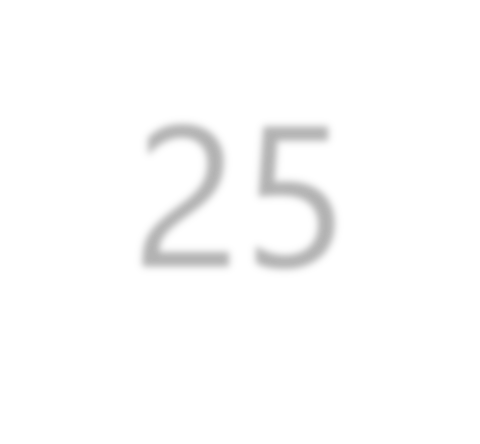 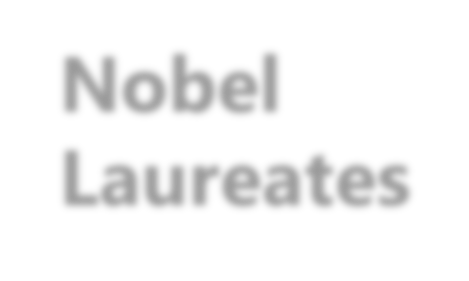 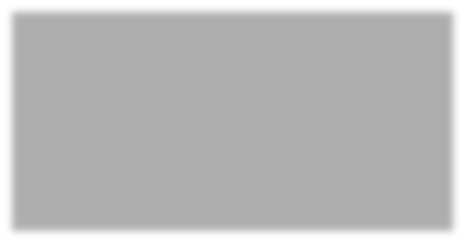 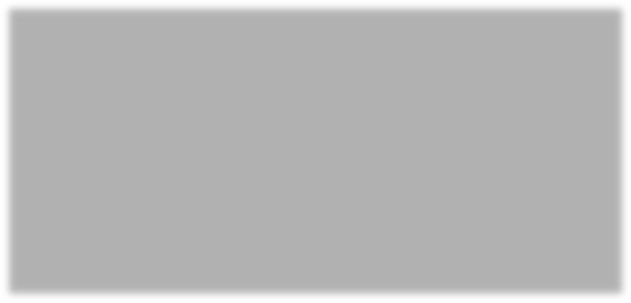 Nobel  Laureates
25
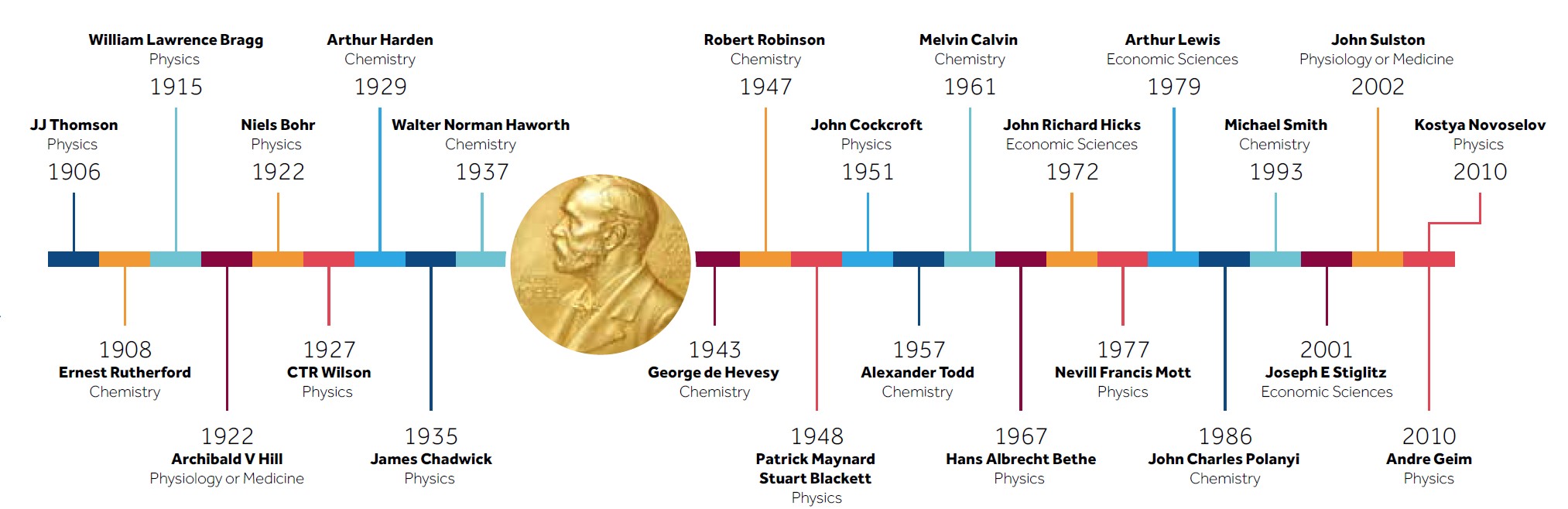 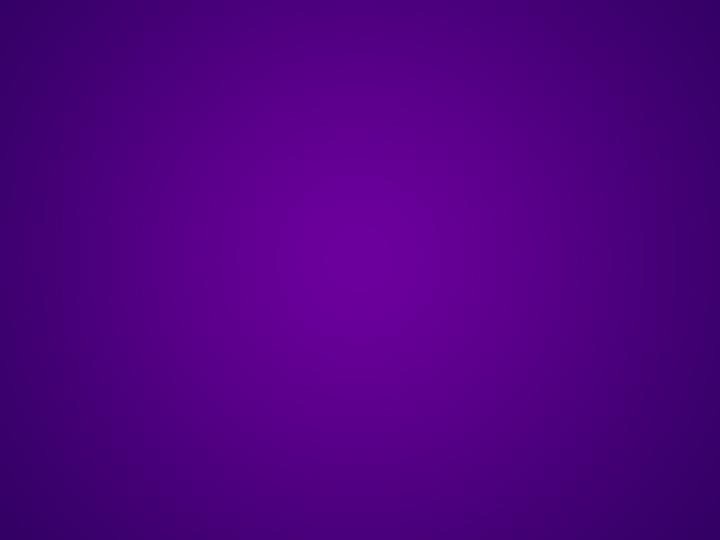 Research Beacons
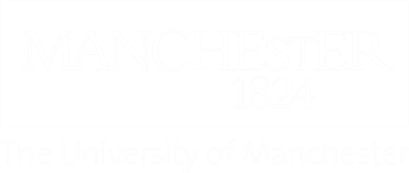 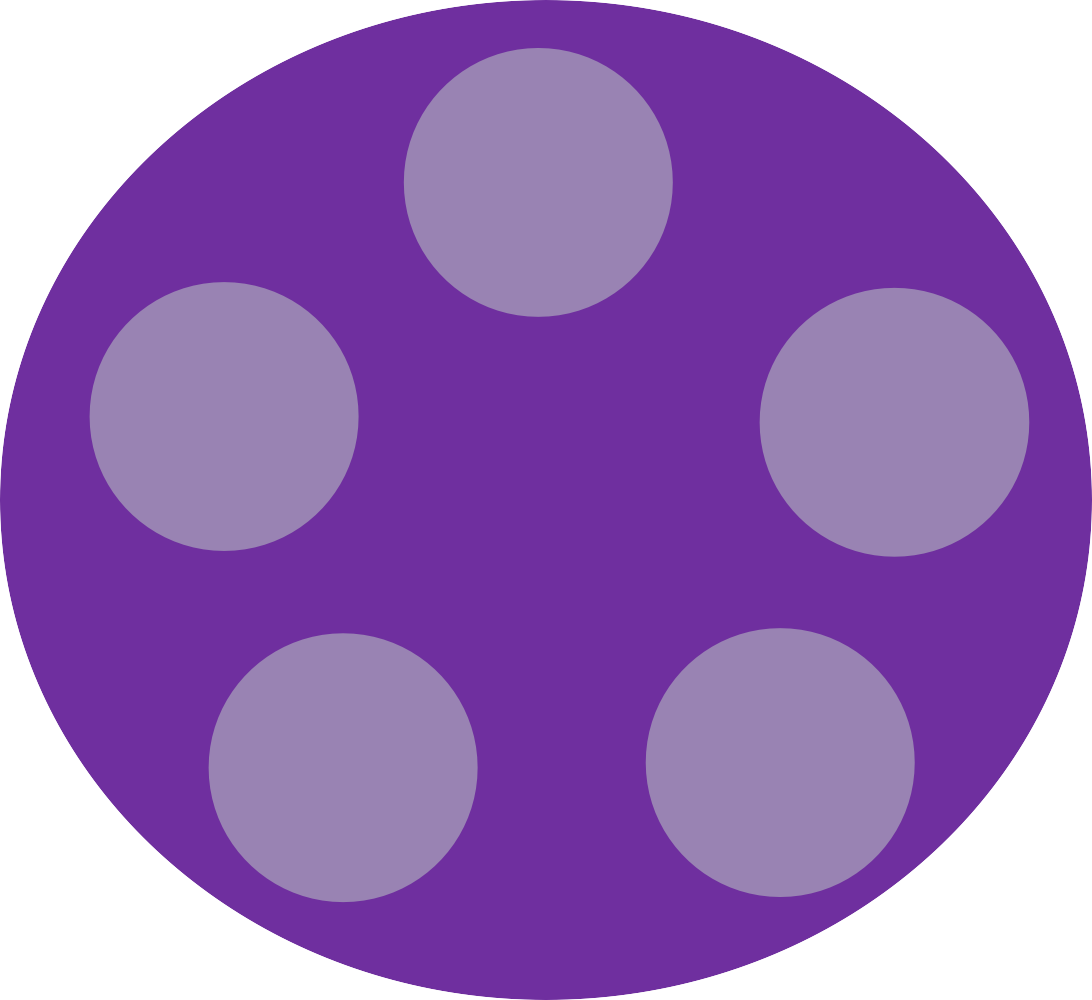 Our research is making a real  difference by addressing global  challenges
Advanced  Materials
One of the UK’s top research
institutions
Cancer
Energy
83% of our research is judged to  be ‘world leading’ or  ‘internationally excellent’ (REF  2014)
Global  Inequalities
Industrial  Biotechnology
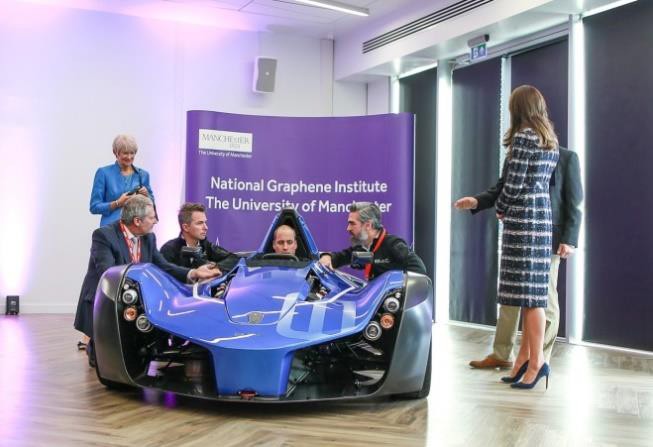 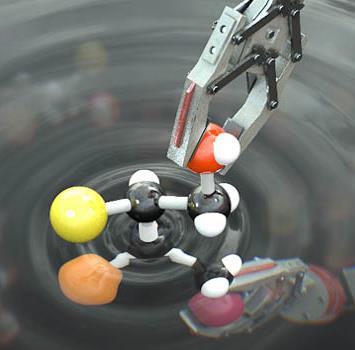 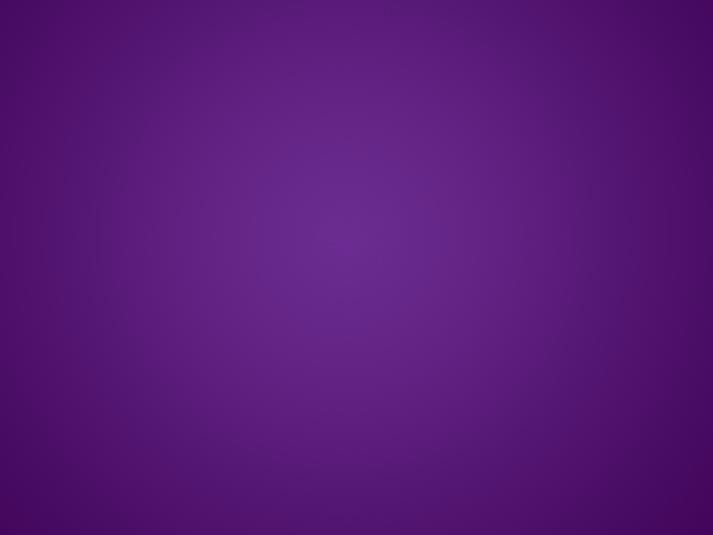 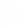 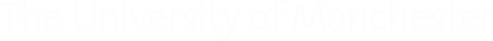 Faculty of Biology, Medicine and Health
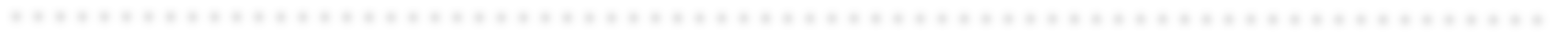 How to Apply for a Postgraduate Research Programme  Support as a Postgraduate Research Student
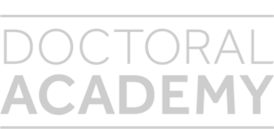 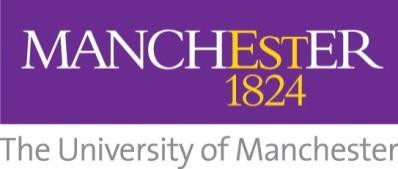 OVERVIEW
Finding a prospective supervisor
Approaching a prospective supervisor
Application Process
How applications are considered
Funding Opportunities
Doctoral Academy & supporting our Postgraduate  Research Student
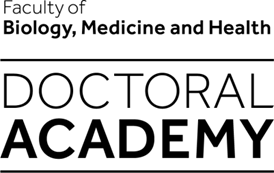 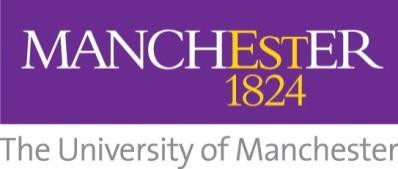 Finding a prospective supervisor
Project Database
Search by project or supervisor
Over 300 self-funded and funded projects listed
By School and Division
Research activities are organised into three Schools, each with six
divisions, focusing on specific areas of expertise.
Researcher Explorer site
Search the profiles of academic researchers
Admissions Team
still finding it difficult……
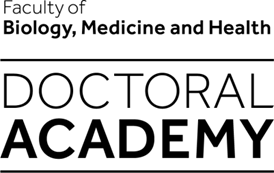 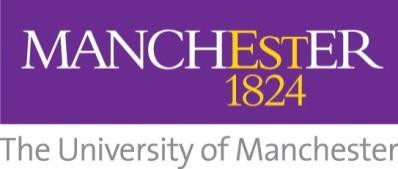 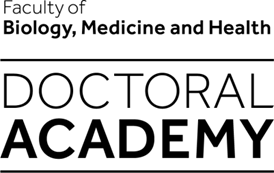 Approaching a prospective supervisor
Brief email demonstrating your awareness of their research and how it aligns
with your own

Indicate your intention to apply for a MPhil/PhD and working with them

Submit a supporting/personal statement to include a summary of your
research background

Submit a CV

No more than 2-3 supervisors
Application Process
Complete the online application form
Upload evidence of academic qualifications
Evidence of English language proficiency
Upload a supporting statement
Upload your CV
Contact your referees to ask them for references
Application deadlines
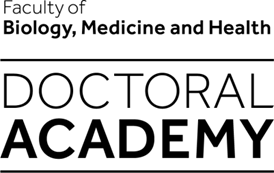 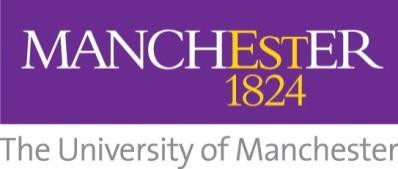 PhD Entry Requirements
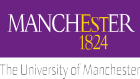 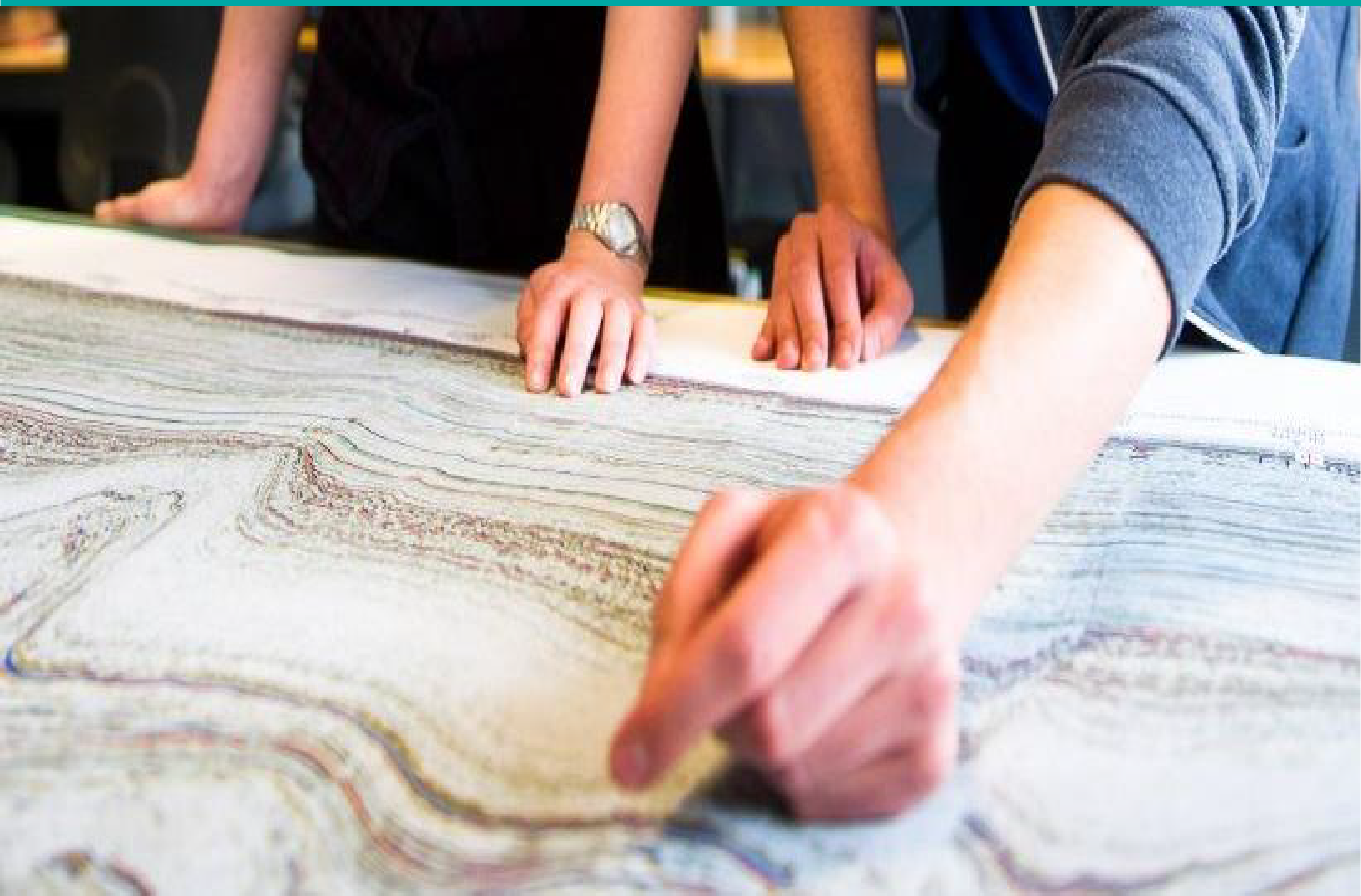 A good degree

Supporting references (letters)

Ability to communicate (interview)
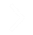 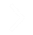 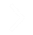 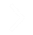 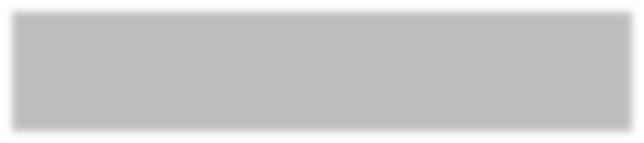 IELTS ≥ 6.5 or Equivalent
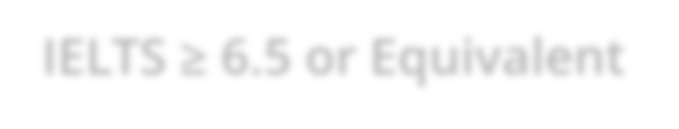 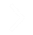 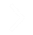 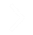 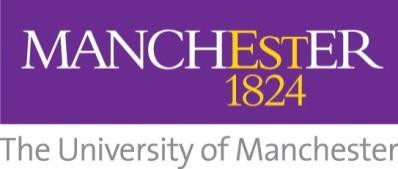 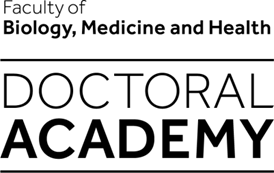 How applications are considered
Funded Programmes
Assessed against entry requirements for the programme
Circulated for consideration by project supervisory team
Nominated by lead project supervisor for interview (only one candidate put forward)
Interviewed by independent panel
Successful candidates receive an offer

Self-funded or funding secured through external sources
Assessed against entry requirements for the programme
Circulated for consideration by prospective supervisor
Interview by independent assessor
Senior academic approval
Formal Offer
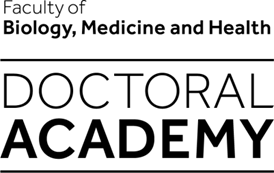 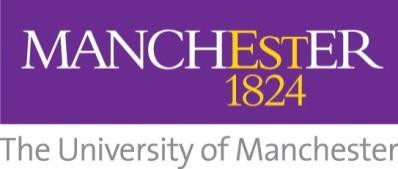 Funding Opportunities
Research Councils and Charities
BBSRC (including iCASE funding)
MRC (including iCASE funding)
ESRC NWSSDTP
EPSRC DTP
University-wide PhD programme with Singapore A*STAR Institutes / Weizmann  Institute of Science
CRUK Manchester Institute, Manchester Cancer Research Centre
Wellcome Trust 4 Year PhD – Immuno-Matrix in Complex Disease
British Heart Foundation 4 year PhD

University funding opportunities
–	President’s Doctoral Scholar Awards

All information on different programmes, funding opportunities on our
website

Many of the UK funded schemes have closing dates between mid-
November/end of January
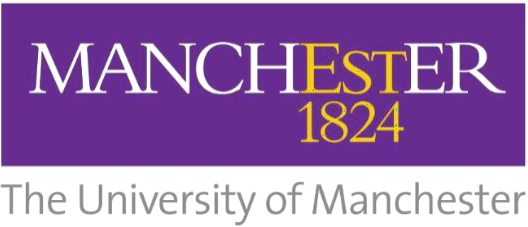 Doctoral Academy
Oversight of recruitment, admissions & progression to graduation
~1,500 Postgraduate Researchers in the Faculty
Programmes include PhD, MPhil, MD and Professional Doctorates
Doctoral Academy Training Programmes available to build research and  professional

Significant investment in supporting PGR students:
Attend national/international conferences – via our Conference Support
Fund
Contributes to society membership
Active Graduate Society (socials, pub quizzes, PhD conference)
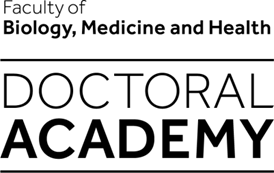 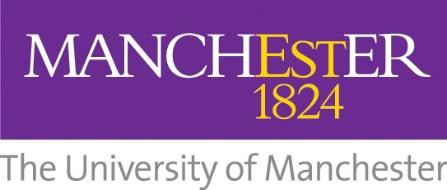 PhD Support Network
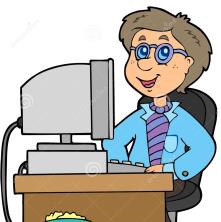 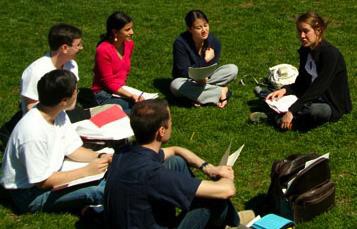 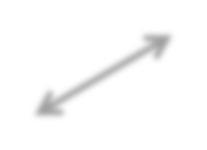 Doctoral Academy
Doctoral Academy
Postgraduate society
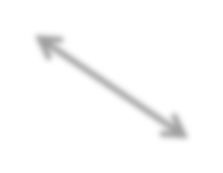 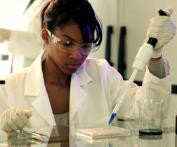 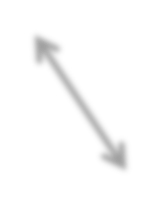 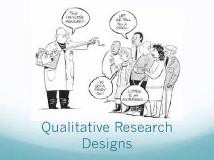 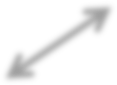 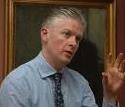 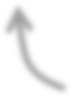 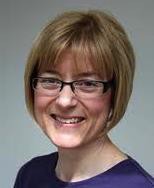 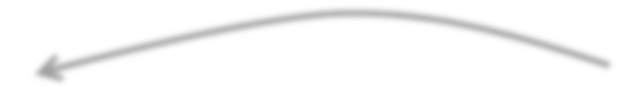 PG Tutor
PG Advisor
Supervisory  Team
Main Supervisor
Co-supervisors
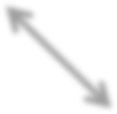 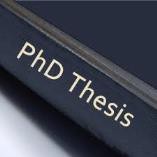 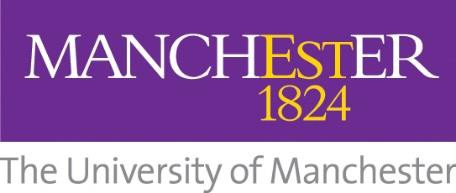 How do we monitor progress?  eProg
University-wide progression monitoring system with integrated
skills training programme


Online system – logon anywhere, anytime
Student and the supervisory team have instant access to your progression records
Record and track all your key milestones
Integrates with the Doctoral Academy Training Programme
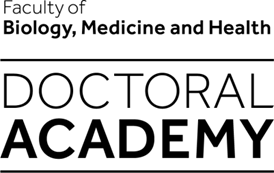 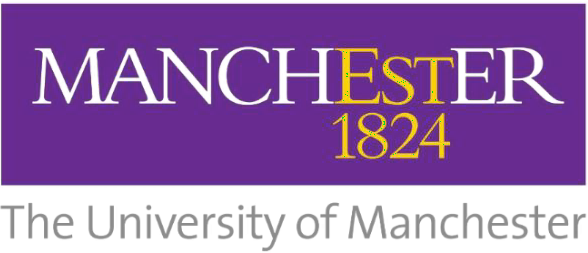 Further Information?
https://bmh.Manchester.ac.uk/study/research
admissions.doctoralacademy@manchester.ac.uk
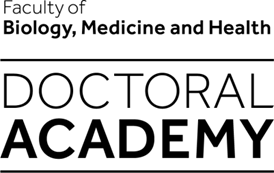